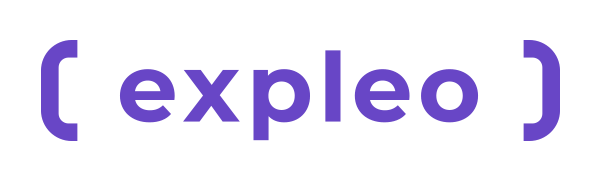 Consulting & Business Services
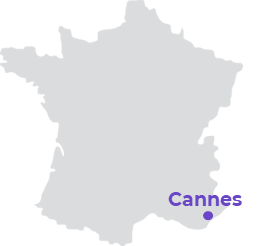 Secteur d’activité : Aéronautique
Métier : Supply Chain
Localisation : Cannes (06)
Type de contrat / durée : Stage - 6 mois
Ref site carrière : 2023-28147
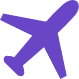 Stage – Consultant(e) Supply-Chain F/H
Notre offre
Dans le cadre de notre développement, nous recherchons un(e) stagiaire qualité fournisseur Supply Chain H/F.

Vous intégrerez une équipe opérationnelle dédiée au pilotage de la qualité fournisseurs dans le cadre de notre programme de productivité pour notre client.

Vous participerez à de nouveaux projets visant à assurer le maintien de l'exigence qualité et donner un coup d’accélérateur aux gains annuels de nos clients. Vous participerez à l'atteinte des objectifs de qualité et de productivité de l'usine sur les coûts directs des matières, c'est-à-dire : changement de fournisseurs et la productivité technique (évolution produit, améliorations de processus et/ou de pièces…). 

•	Assurer la production du service en termes de livrables c'est à dire répondre aux demandes enregistrées en fonction de leur exigence technique et l'attribution donnée par le leader technique du service
•	Conseiller et assurer la qualité technique de chaque dossier type PPAP (dossier qualité de qualification des pièces/produits en question) pour passage du jalon supérieur
•	Conseiller techniquement les différents acteurs PPAP concernant la qualité requise des livrables de chaque item
•	Développer les outils d'amélioration du service pour adapter nos services aux besoins et optimiser le temps de traitements des demandes
•	Intervenir directement sur site client pour répondre à la demande et collecter les données sur le terrain
 
De plus vous serez amené à participer à l’amélioration continue de notre centre de service : gestion de base de connaissances et outils, organisation de workshop, communication interne, amélioration des Dashboard KPI etc..
Profil recherché
Formations / Écoles : Vous êtes issu(e) d'une formation d’ingénieur, universitaire ou commerciale (Bac+5) généraliste avec une spécialisation en qualité, supply chain, génie industriel, etc.

Langues : Nos interlocuteurs étant de toutes langues et cultures, vous êtes ouvert et vous maîtrisez l’anglais à l’écrit comme à l’oral (Niveau B2 à C1).

Compétences particulières : Vous disposez de connaissances en qualité, documentation technique composants/produits de toutes technologies et êtes à l’aise dans un environnement industriel. 
Vous avez envie ou eu l'opportunité de gérer/participer à des projets transverses mêlant des problématiques produits et/ou de transformation. 
Aptitudes relationnelles : Vous disposez de bonnes aptitudes relationnelles, d'une bonne communication et êtes à l’aise à l’oral.  Autonome, vous savez prendre des initiatives, faites preuve de proactivité et savez fédérer des équipes transverses autour de projets.
Vous vous reconnaissez dans ce projet ? 
Venez écrire la nouvelle page de votre carrière chez Expleo. 
Transmettez votre candidature à relations-ecoles@expleogroup.com
expleo.com
01